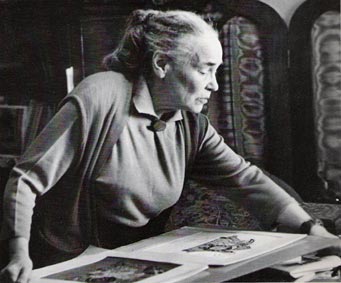 Родилась в семье учителя и литератора А.И. Лебедева,закончила  Высшие художественно-технические мастерские ВХуТеМас.
Татьяна Маврина
1902-1996
Т.А.Маврина много путешествовала по старинным русским городам.Результатом её путешествий стал альбом «Пути- дороги» с изображением  городов:Звенигорода,Углича,Ростова, Ярославля, Торжка и т.д. Художница любила изображать  улицы Москвы.
Вид на Красную площадь.
Т.Маврина работала не только в живописи,но и в книжной иллюстрации.(бо-
Лее 200 книг).
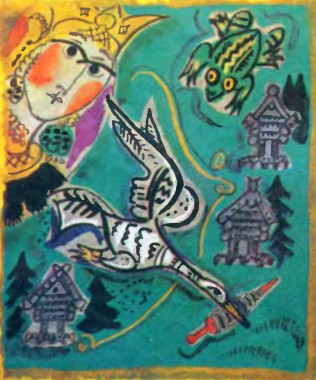 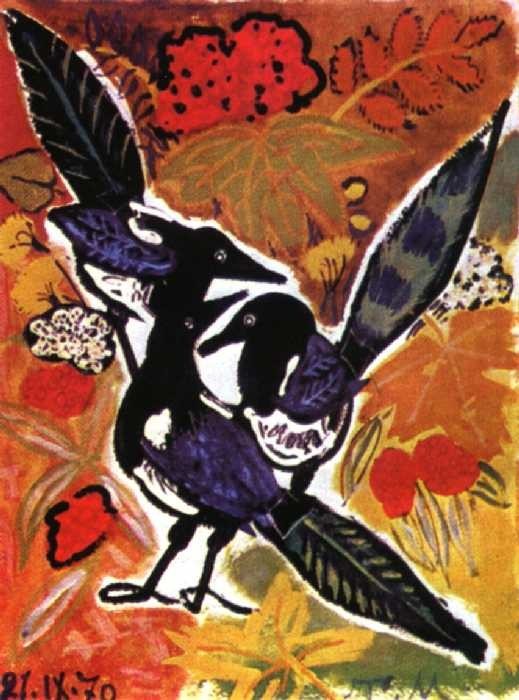 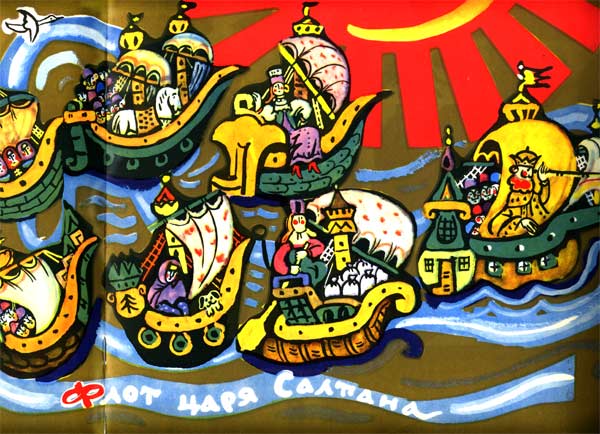 Молодцы!